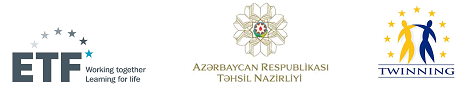 Ömür boyu təhsilin tanınması üçün Kvalifikasiya Çərçivələrindən beynəlxalq alət kimi istifadəNəyə nail olmuşuq?Arjen Deij, Avropa Təlim Fondu
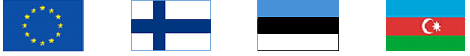 1
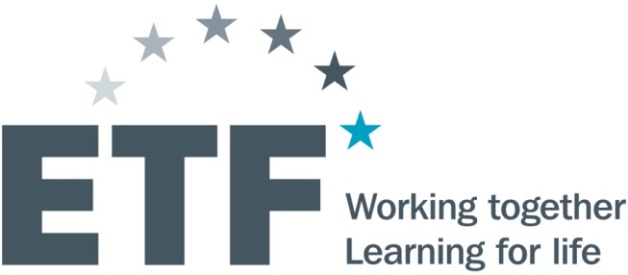 Əsas beynəlxalq anlayışlar
Müvafiq Kvalifikasiyalar

Hansı növ bacarıq və kompetensiyaların qazanılmalı olduğunu necə müəyyən etməli?
NƏ ÖYRƏNMƏLİ
NECƏ ÖYRƏNMƏLİ
Kvalifikasiya standartları
Təlim proqramları
İşlər
Təhsilalanlar
Peşə standartları
Təhsilstandartları
NƏ ÖYRƏNMƏLİ
NECƏ ÖYRƏNMƏLİ
Hər bir iş üçün tələbləri müəyyən edin
Kvalifikasiya standartları
Təlim proqramları
İşlər
Təhsilalanlar
Peşə standartları
Təhsilstandartları
NƏ ÖYRƏNMƏLİ
NECƏ ÖYRƏNMƏLİ
Hər bir peşə üçün tələbləri müəyyən edin
Kvalifikasiya standartları
Təlim proqramları
İşlər
Təhsilalanlar
Peşə standartları
Təhsilstandartları
NƏ ÖYRƏNMƏLİ
NECƏ ÖYRƏNMƏLİ
Kompetensiyanı nümayiş etdirmək üçün qiymətləndirmə və sertifikatlaşdırma üzrə tələbləri müəyyən edin
Kvalifikasiya standartları
Təlim proqramları
İşlər
Təhsilalanlar
Peşə standartları
Təhsilstandartları
NƏ ÖYRƏNMƏLİ
NECƏ ÖYRƏNMƏLİ
Kvalifikasiya standartları
Təlim proqramları
İşlər
Təhsilalanlar
Peşə standartları
Təhsilstandartları
Milli çərçivə kurikulumu üzrə tələbləri müəyyən edin
NƏ ÖYRƏNMƏLİ
NECƏ ÖYRƏNMƏLİ
Kvalifikasiya standartları
Təlim proqramları
İşlər
Təhsilalanlar
Peşə standartları
Təhsilstandartları
Hər bir təhsilverən üzrə təlim proqramını müəyyən edin
NƏ ÖYRƏNMƏLİ
NECƏ ÖYRƏNMƏLİ
Kvalifikasiya standartları
Təlim proqramları
İşlər
Təhsilalanlar
Peşə standartları
Təhsilstandartları
Hər bir təhsilalan üzrə fərdi proqramı müəyyən edin
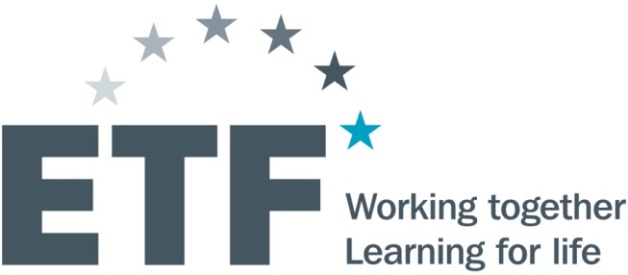 Kvalifikasiya və kvalifikasiya standartları dedikdə nə nəzərdə tuturuq?
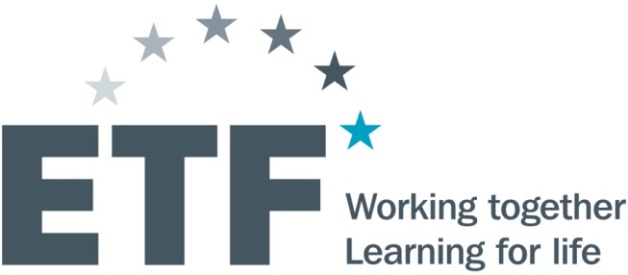 Başlanğıc nöqtəsi: rəsmi sertifikat
Kvalifikasiya

şəxsin müvafiq standartlara uyğun olan təlim nəticələrinin əldə edilməsi haqqında səlahiyyətli qurum tərəfindən aparılan qiymətləndirmə və təsdiqetmə prosesinin rəsmi nəticəsi (sertifikat, diplom və s.).
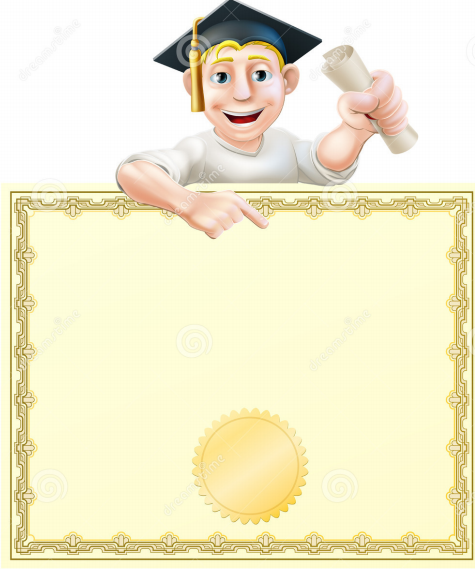 KVALİFİKASİYA
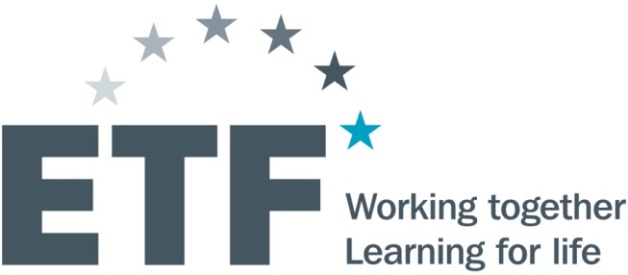 BƏS KVALİFİKASİYA NƏYƏ ƏSASLANIR?
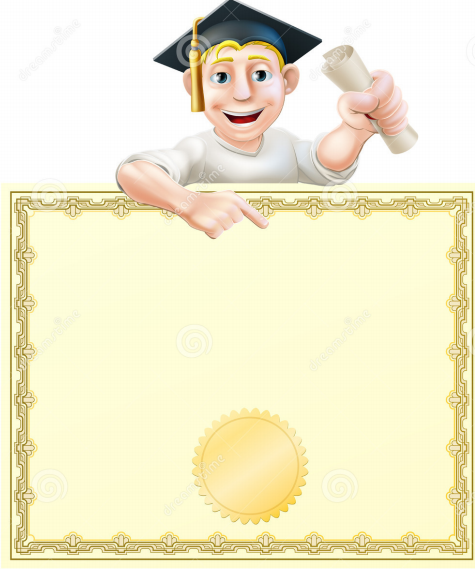 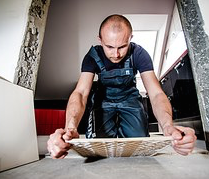 KVALİFİKASİYA
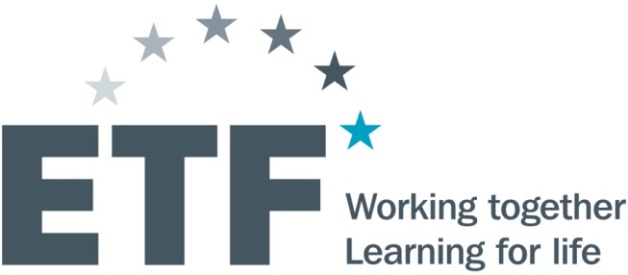 Kvalifikasiyanı əldə etmək üçün şəxsin nələri bildiyini və nəyi edə biləcəyini təsvir edən standart
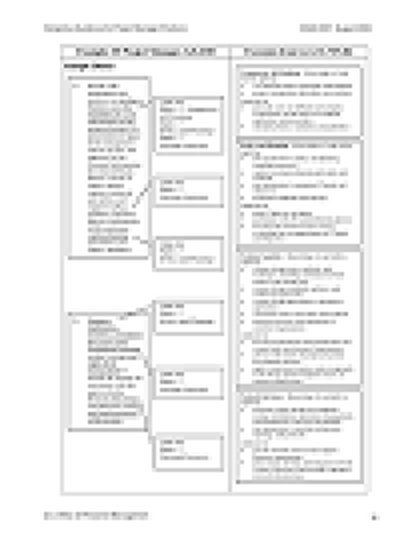 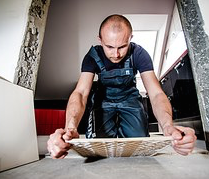 RƏSMİ TƏLƏBLƏR
TƏLİM NƏTİCƏLƏRİNDƏN İSTİFADƏ
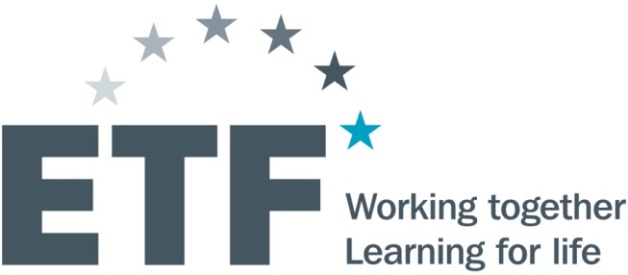 «təhsilalanın nələri bildiyini, qavradığını və təlim prosesini bitirdikdən sonra nəyi edə biləcəyini göstərən, eləcə də bilik, bacarıq və kompetensiyaları müəyyən edən göstəricilər».

(Mənbə: Avropa Kvalifikasiyalar Çərçivəsi, 2008-ci il)
Giriş parametrlərindən (müddət, təhsil növü, yerləşmə, proqram, institut və s.) nümayiş etdirilə bilinən nəticələrə keçid
təhsil, təlim və kvalifikasiyaların müəyyənləşdirilməsi və inkişaf etdirilməsi üzrə alternativ yol
Nümunə
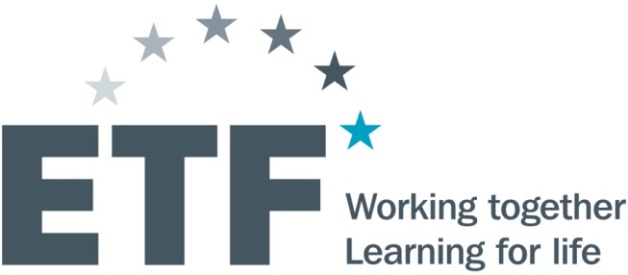 Aşağıdakıları müqayisə edin:

EXCEL-i bilirəm.
EXCEL-dən hər gün istifadə edirəm.
EXCEL kursu keçmişəm.
ECDL (Komyuter Savadı barədə Avropa Sertifikatı) sertifikatım var.
EXCEL-də necə işləməyi bilirəm.
EXCEL-də sadə riyazi hesablamaları aparmağı bacarıram.
Kompyuter proqram təminatından istifadə etməklə reqresiya təhlili aparmağı bacarıram.
Bütün bunlar bilik, bacarıq və kompetensiyalarım barədə məlumat təmin edir. 

Lakin bunlardan yalnız ikisi təlim nəticələridir.
Kvalifikasiyalar çərçivəsi
KVALİFİKASİYALAR ŞURASI
KVALİFİKASİYA XİDMƏTİ
HÜQUQİ-NORMATİV BAZANIN HAZIRLANMASI VƏ TƏTBİQİ
Kvalifikasiyaların qiymətləndirilməsi/ tanınması
Kvalifikasiyaların tərtibatı
İdarə olunması
FƏALİYYƏTLƏRİN TƏDQİQATI
QİYMƏTLƏNDİRMƏ QAYDALARI
STANDARTLARIN HAZIRLANMASI ÜZRƏ İNSTİTUTLAR
QİYMƏTLƏNDİRMƏ METODLARI
QİYMƏTLƏNDİRMƏ VƏ TANIMA İNSTİTUTLARI
MİLLİ PEŞƏ STANDARTLARI VƏ KVALİFİKASİYALAR
Kvalifikasiyaların əldə olunması
RƏSMİ TƏHSİL VƏ TƏLİMİN KURİKUMULARI (PEŞƏ VƏ ALİ TƏHSİL)
İNFORMAL VƏ TƏCRÜBƏ ƏSASINDA TƏHSİL
KVALİFİKASİYALARI TƏLTİFEDƏN İNSTİTUTLAR
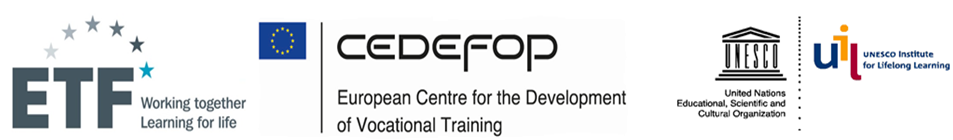 GREENLAND
ALASKA (USA)
SWEDEN
ICELAND
RUSSIA
FINLAND
NORWAY
CANADA
ESTONIA
LATVIA
DENMARK
LITHUANIA
BELARUS
REPULIC OFIRELAND
UNITEDKINGDOM
GERMANY
POLAND
NETHERLANDS
BELGIUM
CZECHREPUBLIC
UKRAINE
KAZAKHSTAN
SLOVAKIA
AUSTRIA
MONGOLIA
HUNGARY
SWITZ.
FRANCE
ROMANIA
ITALY
UZBEKISTAN
BULGARIA
GEORGIA
KYRGYZSTAN
SPAIN
NORTHKOREA
PORTUGAL
UNITED STATES of AMERICA
GREECE
TURKEY
TURKMENISTAN
TAHKISTAN
SOUTHKOREA
CHINA
JAPAN
SYRIA
AFGHANISTAN
IRAN
IRAQ
TUNISIA
MOROCCO
PAKISTAN
ALGERIA
NEPAL
LIBYA
EGYPT
WESTERN SAHARA
SAUDIARABIA
MEXICO
TAIWAN
UAE
INDIA
OMAN
VIETNAM
MYANMAR
CUBA
MAURITANIA
LAOS
MALI
NIGER
CHAD
THAILAND
SUDAN
YEMEN
GUATEMALA
HONDURAS
SENEGAL
PHILIPPINES
NICARAGUA
CAMBODIA
BURKINA
GUINEA
NIGERIA
COSTA RICA
ETHIOPIA
VENEZUELA
GHANA
PANAMA
SRILANKA
COTED’IVOIRE
CENTRALAFRICAN REPUBLIC
LIBERIA
GUYANA
CAMEROON
FRENCHGUIANA
MALAYSIA
COLOMBIA
SURINAME
SOMALIA
UGANDA
KENYA
CONGO
GABON
ECUADOR
DEMOCRATICREPUBLIC OFCONGO
TANZANIA
PAPUANEW GUINEA
INDONESIA
BRAZIL
PERU
ANGOLA
ZAMBIA
BOLIVIA
MOZAMBIQUE
MADAGASCAR
ZIMBABWE
NAMIBIA
BOTSWANA
PARAGUAY
AUSTRALIA
REPUBLICOF SOUTHAFRICA
URUGUAY
CHILE
ARGENTINA
NEWZEALAND
KVALİFİKASİYA ÇƏRÇİVƏLƏRİNİN XƏRİTƏSİ
154 ölkənin cəlb olunduğu Regional, Ölkələrarası & Milli Kvalifikasiya Çərçivələri
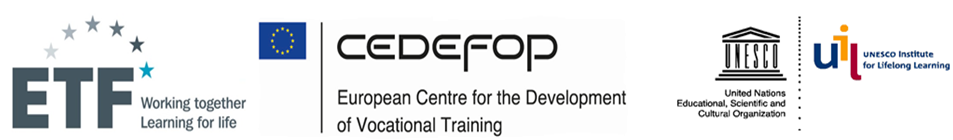 KVALİFİKASİYA ÇƏRÇİVƏLƏRİNİ PLANLAŞDIRAN, HAZIRLAYAN VƏ YA HƏYATA KEÇİRƏN 154 ÖLKƏ VƏ YA ƏRAZİLƏRİN SİYAHISI

Albania; Angola; Andorra; Antigua & Barbuda; Argentina; Armenia; Australia; Austria; Azerbaijan; Bahrain; Bangladesh; Barbados; Brazil; Belarus; Belgium; Benin; Belize; Bhutan; Bosnia and Herzegovina; Botswana; Brazil; Brunei Darussalam; Bulgaria; Burkina Faso; Burundi, Cabo Verde; Cambodia; Canada; Chile; Colombia; Costa Rica; Côte d’Ivoire; Croatia; Cyprus (and Northern Part of Cyprus); Czech Republic; Denmark; Dominica; Egypt; El Salvador; Eritrea; Estonia; Ethiopia; Finland; France; Georgia; Germany; Ghana; Greece; Grenada; Guinée; Guinée Bissau; Guyana; Haiti; Hong Kong; Hungary; Honduras; Iceland; India; Indonesia; Ireland; Israel; Italy; Jamaica; Jordan; Kazakhstan; Kenya; Kiribati; Korea; Kosovo; Kuwait; Kyrgyzstan; Lao People’s Democratic Republic; Latvia; Lebanon; Lesotho; Liechtenstein; Liberia; Lithuania; Luxembourg; Madagascar; Malawi; Malaysia; Maldives; Mali; Malta; Mauritius; Mexico; Montenegro; Montserrat; Palestine; Morocco; Mozambique; Myanmar; Namibia; Netherlands; Nepal; New Zealand; Nicaragua; Niger; Nigeria; Norway; Oman; Pakistan; Palestine; Panama; Papua New Guinea; Philippines; Paraguay; Poland; Portugal; Republic of Moldova; Romania; Russian Federation; Rwanda; Saint Lucia; Samoa; Serbia; Senegal; Seychelles; Sierra Leone; Singapore; Slovak Republic; Slovenia; Somalia; South Africa; Spain; St. Kitts & Nevis; St. Lucia; St. Vincent and the Grenadines; Suriname; Swaziland; Sweden; Switzerland; Tajikistan; Thailand; The Bahamas; The Comoros; the Democratic Republic of Congo; The former Yugoslav Republic of Macedonia; The Gambia; The Holy See, Timor-Leste; Togolese Republic; Tonga; Trinidad & Tobago; Tunisia; Turkey; Tuvalu and Vanuatu; Ukraine; United Arab Emirates; United Kingdom; United Republic of Tanzania; Uruguay; Viet Nam; Zambia; Zimbabwe.
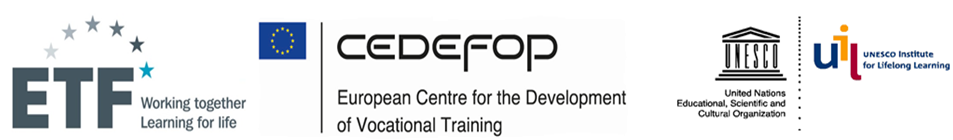 2015-Cİ İLİN QLOBAL INVENTARININ MƏLUMATLARI

Təlim nəticələri kvalifikasiya çərçivələrinin həyata keçirilməsində aparıcı rol oynayır. 
Milli kvalifikasiya çərçivələri tətbiq olunduqda, onların təhsil, təlim və məşğulluq siyasətinə və institutlara olan təsiri artır. 
EQF kimi regional kvalifikasiya çərçivələri KÇ hazırlanmasında və beynəlxalq əməkdaşlığın təşviqində rol oynaya bilər. 
MKÇ mövcud kvalifikasiya sistemlərinin güclü və zəif cəhətlərini müəyyənləşdirməyə imkan yaradır və yeni kvalifikasiyalara olan ehtiyacı ortaya çıxarır.
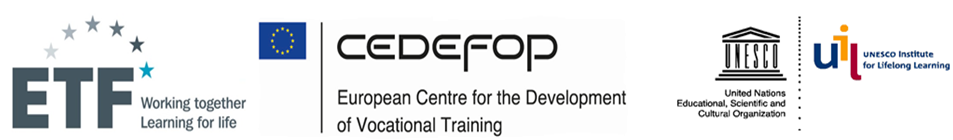 2015-ci ilin QLOBAL İNVENTARININ MƏLUMATLARI

MKÇ-nin tətbiqi aşağıdakılara səbəb ola bilər:
yeni qanunvericilik, məs., ömür boyu təhsillə əlaqədar 
yeni institusional həllər, məs., keyfiyyət təminatı sahəsində
maraqlı tərəflərin prosesə cəlb olunmasının yeni formaları, məs., əmək bazarının kvalifikasiyaların hazırlanması və nəzərdən keçirilməsinə cəlb edilməsi
Kvalifikasiya çərçivələri beynəlxalq əməkdaşlığa zəmin yaradır
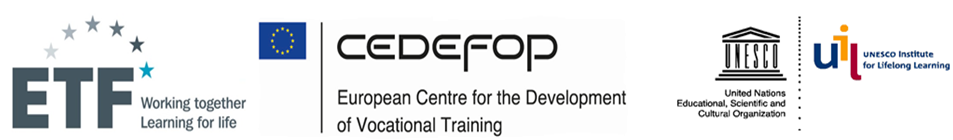 MÜXTƏLİF QLOBAL KONTEKSTLƏRDƏN ÖYRƏNMƏ
 

			


Facilitating recognition 
Rəsmi sistemlərlə yanaşı
Rəsmi rəhsil və təlim sistemlərini uyğunlaşdırın
Təlim nəticələri hazırlanyın
Standart, kurikulum və qiymətləndirmə meyarlarına     
     düzəlişlər edin
İnformal məşğulluğu nəzərə alın 
Dövlət-özəl tərəfdaşlıqları yaradın
Bacarıqların əldə edilməsini dəstəkləyin
KT-nin
bütün səviyyələrində
maraqlı tərəflərlə
əməkdaşlıq
Qeyri-formal və informal təhsilin 
TANINMASI
Rəsmi sistemlərin təltif etdiyi kvalifikasiyalar üçün tələb olunan keyfiyyət əsasında KEYFİYYƏT SERTİFİKATLARI
MKÇ-lər təlim nəticələrinə əsaslanaraq
standarlara,
kurikulumlara, 
qiymətləndirmə meyarlarına
təsir edir
Bütün təhsil formalarının
QƏBUL OLUNMASI